NJI_01 WiSe 2018
Johannes Köck
22. 11. 2018
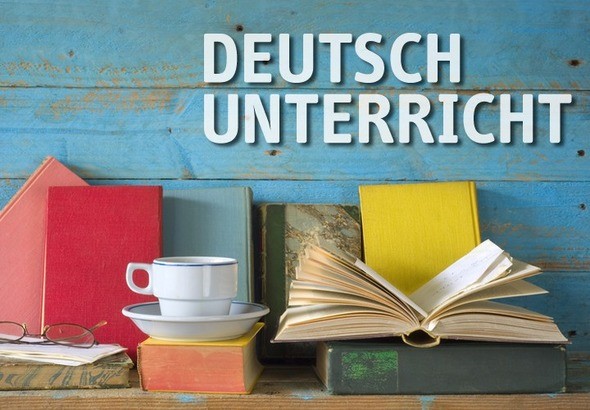 Heute
Wiederholung Redemittel letzte Stunde und Erweiterung
Grammatik: Wie/Als/Wenn (Hausaufgabe)
Hausaufgabe Haus besprechen
Kooperatives Schreiben/Arbeiten:
Personen in ein Verhältnis zueinander setzen (Plakat)
Hausaufgabe „Beschreibung Haus“ (Wie wohnt ihr?)
Sprechübung  Small Talk
Wo wollen wir leben?
Beschreibt kooperativ in einer Gruppe unser Dorf
(2 Schreiber_innen und 2 Kooedinator_innen wechseln sich ab , Rest schreibt) 
Möglichst viele Details (NAME!!!)
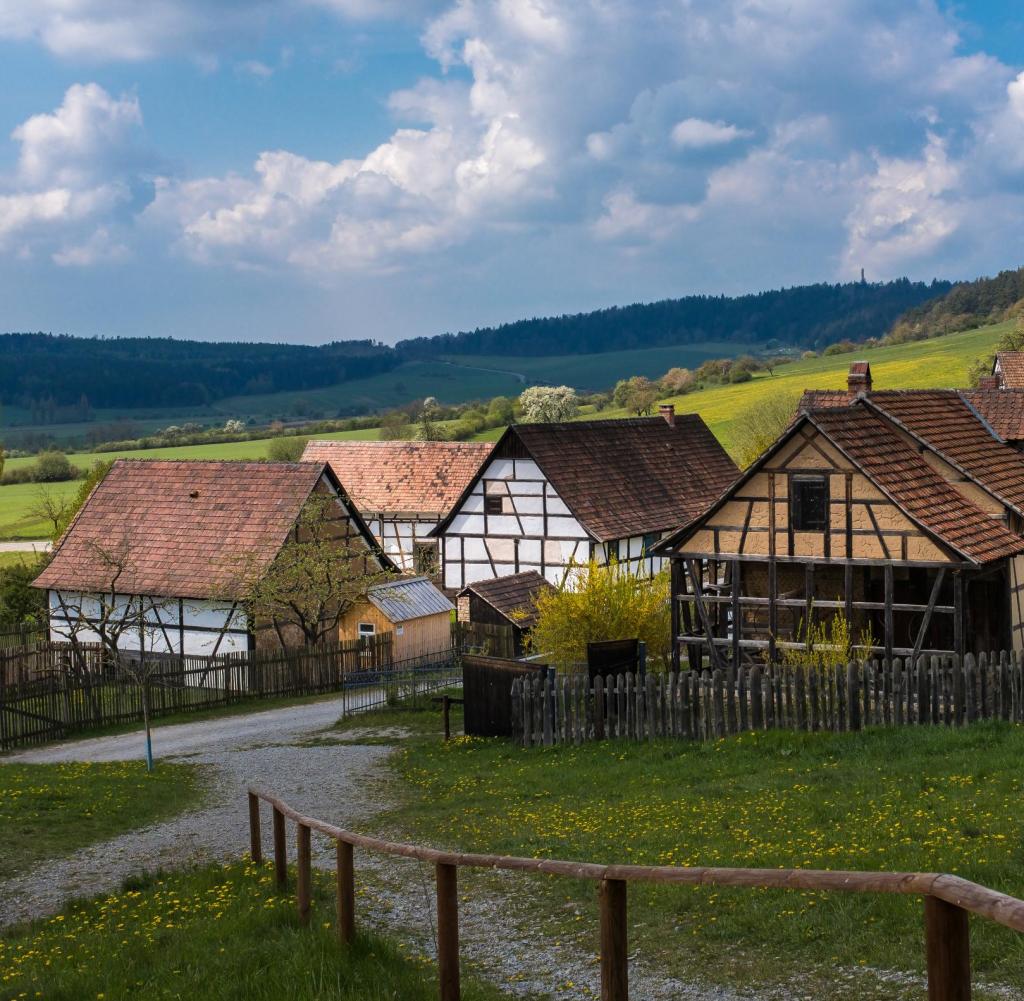 SPRINGFIELD
Hausaufgabe
Beschreiben sie auf einer Seite ihre Wohnung ihr Haus 
(BIS MONTAG, diesmal wirklich!!!)
Euer Haus
Verbessert in 2er oder 4er Teams eure Hausbeschreibungen
Und sendet sie mir nach der STUNDE!!!!!!!!!!!!!!!
Verhältnis der Personen zueinander
Welche der Personen findet ihr sympathisch, welche nicht? Warum???
Macht ein großes oder 11 kleine, individuelle Plakate
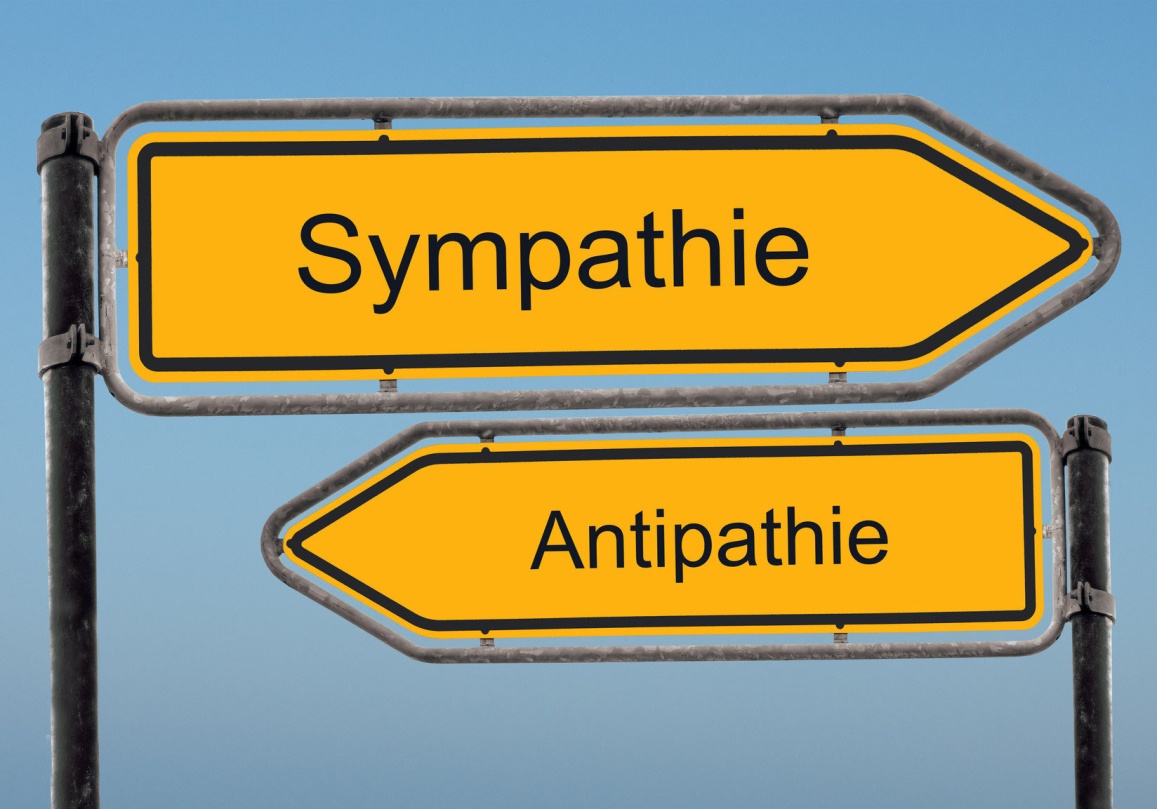 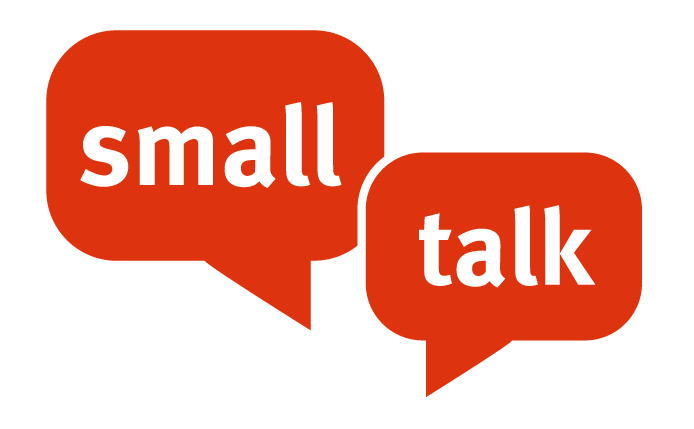 Themen:
Wetter, Befinden,
Familie, Freunde,Etc.
Verwenden Sie die
Kurzinterviews


Immer wenn die Musik ausgeht sprechen Sie mit einer anderen Person
Hausaufgabe
Alle Arbeitsblätter zum Passiv machen!
Regeln Mail und formaler Brief wiederholen!!!!!!!!!!!!!!!!!!!!!!!!!!!!!!!!!!!!!!!!!!!!!!!!!!!!!!!!!!!!!!!!!!!!!!!!!!!!!!!!!!!!!!!!!!!!!!!!!!!!!!!!!!!!!!!!!!!!!!!!!!!!!!!!!!!!!!